Präsentation anstelle eines Informationsabends zur Kooperation und zur Schulbereitschaft
GMS Pliezhausen
November 2020
Begrüßung/ Vorstellung
Warum und wie findet Kooperation statt?
Was bedeutet Schulbereitschaft? 
  – die Bereiche der Schulbereitschaft
Noch nicht schulbereit – Was nun?
Unsere Grundschule
Termine in der Übersicht
Offene Fragen?
Tagesordnungspunkte
Kooperationslehrerin ist nicht unbedingt die Klassenlehrerin
Vorstellungsrunde
Einen gelungenen Übergang erreichen

für die Kinder
für die Eltern
für die pädagogischen Fachkräfte und die  Lehrerinnen
Warum findet Kooperation statt?
[Speaker Notes: Unser Hauptanliegen ist es, den Übergang vom Kinderhaus in die Schule für alle Beteiligten so erfolgreich wie möglich zu gestalten]
Warum findet Kooperation statt?
[Speaker Notes: Verwaltungsvorschrift des Kultusministeriums: Eltern, Kindertageseinrichtung und die Schulen tragen gemeinsam die Verantwortung für einen erfolgreichen Übergang vom Kinderhaus in die Schule; zusammen mit der Einschätzung des Gesundheitsamtes (ESU) soll eine ganzheitliche Sicht auf die Entwicklung des einzelnen Kindes ermöglicht werden.]
Ablauf der Kooperation zwischen Kinderhaus und Grundschule
Gegenseitiges Vertrauen

Wohl des Kindes im Mittelpunkt

Möglichkeit von Beratungsgespräche
Wie findet Kooperation statt?
[Speaker Notes: Zusammenarbeit ist geprägt durch gegenseitiges Vertrauen und dem Grundsatz, dass es immer um das Wohl des Kindes gehen soll; Beratungsgespräche werden auf Wunsch der Eltern oder nach Entscheidung der Erzieherinnen und der Kooperationslehrerin angeboten]
Beobachtungen und Gespräche 

Angebote zum Entwicklungsstand

Einschätzungsbogen/ Reflexionsbogen

Kooperationsvereinbarung
Wie findet Kooperation statt?
[Speaker Notes: Beobachtungen/ Gespräche zum Entwicklungsprozess und Entwicklungsstand des Kindes im Hinblick auf die Einschulung, Angebote um Entwicklungsstand einzuschätzen, Auf Einschätzungsbogen/ Reflexionsbogen wird der Entwicklungsstand festgehalten, Mit der Kooperationsvereinbarung willigen Sie ein, dass wir uns auf dieser Grundlage austauschen]
Entwicklungsstand und Entwicklungsfortschritt  in den vier wichtigen Kategorien wird festhalten
   (zu finden auf unserer homepage)

Auf Wunsch der Eltern kann eine Übermittlung nach Schulanmeldung an Eltern über Kinderhäuser stattfinden
Übermittlung an die aufnehmende Schule
Reflexionsbogen
[Speaker Notes: Reflexionsbogen kann nachher in den Kleingruppe genauer betrachtet werden]
Schulbereitschaft
Kompetenzen der Schulbereitschaft
[Speaker Notes: Diese vier Kategorien der Schulbereitschaft umfasst folgende Kompetenzen: Sozial- emotionale, … Beispiele zu den einzelnen Kompetenzbereichen stelle ich Ihnen nun vor (nächste Folie)]
Selbstbewusstsein
Selbstständigkeit
Stabile sozial- emotionale Beziehungen
Eingliederung in eine Gruppe
Regeleinhaltung
Kompromiss- und Kooperationsbereitschaft
Konfliktlösung
Sozial- emotionale Entwicklung
Frustrationstoleranz (Misserfolge verkraften)
Einlassen auf nicht selbstgewählte Aufgaben
Motivation, Begeisterungsfähigkeit (Zielstrebigkeit, Zuversicht)
Durchhaltevermögen/ Ausdauer
Volitional- motivationale Entwicklung
Sprache (Aussprache, Satzbildung, Sprachfreude)
Aufforderungen verstehen und umsetzen
Mathematische Vorläuferfertigkeiten (bis 10 zählen, Mengen bis 5 erfassen, Würfelaugen erkennen)
Eigenen Namen schreiben
Aufmerksam zuhören
Merkfähigkeit
Logische Schlüsse ziehen (wenn…dann…)
Kreativität
Kognitive Entwicklung
Auf einem Bein stehen, hüpfen, balancieren
Ball fangen und werfen
Körpermitte kreuzen (Hampelmann)
Altersentsprechende körperliche Belastbarkeit 
Stifthaltung
Genaue Ausführungen, Auge- Hand- Koordination (ausmalen, stecken, fädeln)
Umgang mit der Schere
Raum- Lage- Bewusstsein (rechts, links, oben, unten, vor, hinter)
Motorische Entwicklung
Umwelt
Kinderhaus
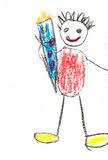 Eltern
Schule
Was bedeutet Schulbereitschaft?
[Speaker Notes: Auf alle 4 Entwicklungsbereiche, die für die Schulbereitschaft relevant sind, wirken die unterschiedlichen Institutionen ein, alle haben Einfluss auf die Entwicklung des Kindes]
Veränderter Stichtag: 31. August
Noch nicht schulbereit – Was nun?
Grundschule = Gemeinschaftsschule
Lernprinzipien & Fächer 
Stundenplan
Schulsozialarbeit
Betreuungsformen
Homepage: www.gms-pliezhausen.de
Unsere Grundschule
Unsere Grundschule
Fächer:

Deutsch

Mathematik

Sachunterricht

Kunst + Werken

Musik

Sport/Schwimmen

Religion
Unsere Grundschule
Stundenplan
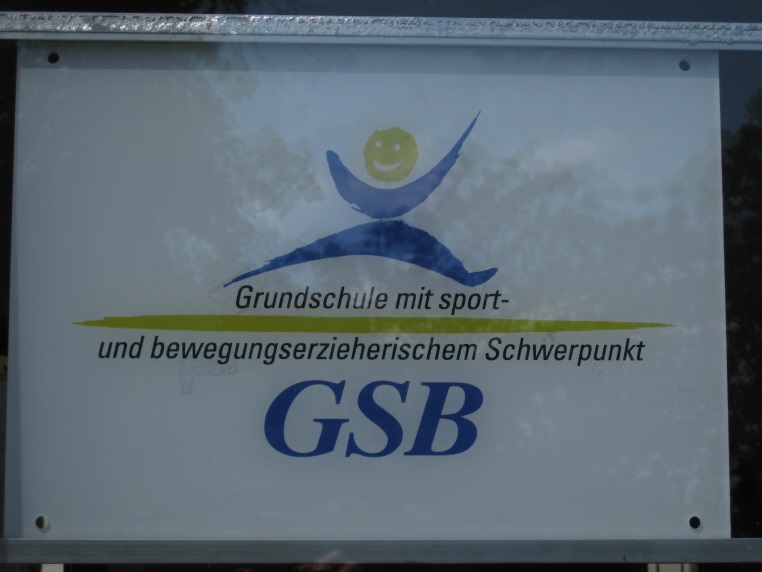 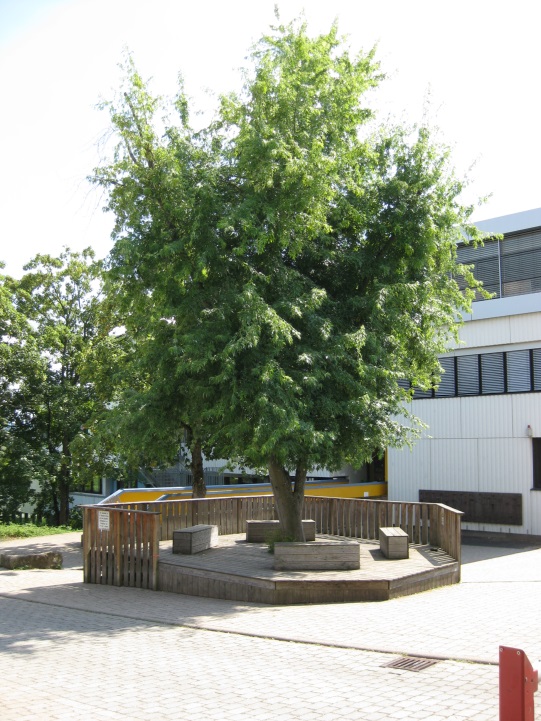 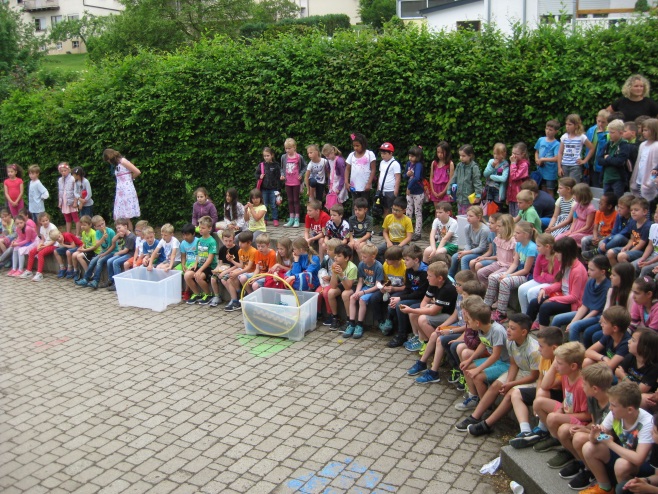 Unsere Grundschule
Alle Termine in der Übersicht
Haben Sie Gesprächsbedarf? 
Dann wenden Sie sich an Ihr Kinderhaus oder direkt an uns (i.kittelmann@gms-pliezhausen.de). Die Kooperationslehrerinnen nehmen gerne persönlich Kontakt zu Ihnen auf.
Offene Fragen?
[Speaker Notes: Bitte um feedback am Ausgang]